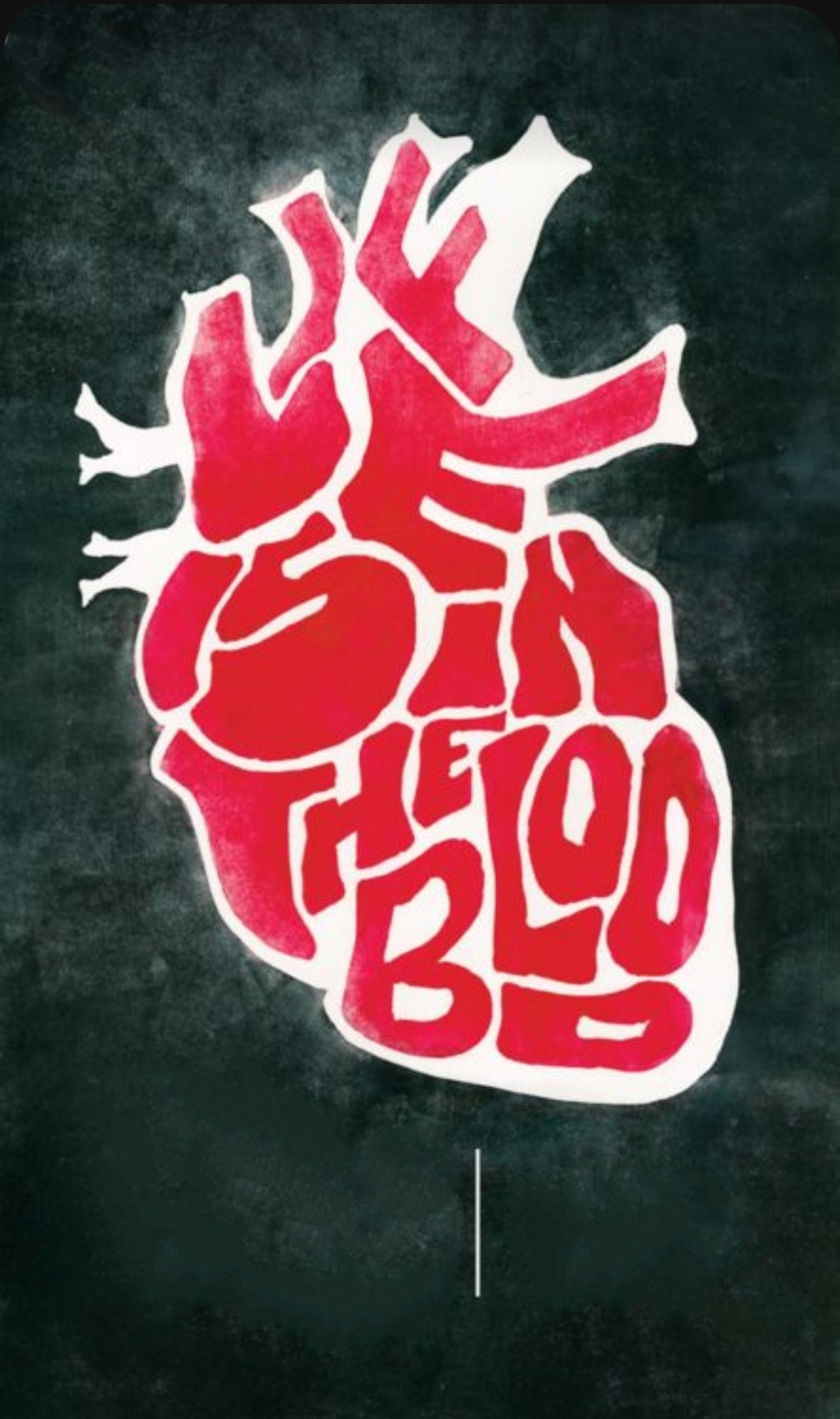 ΕΘΕΛΟΝΤΙΚΗ  ΑΙΜΟΔΟΣΙΑ
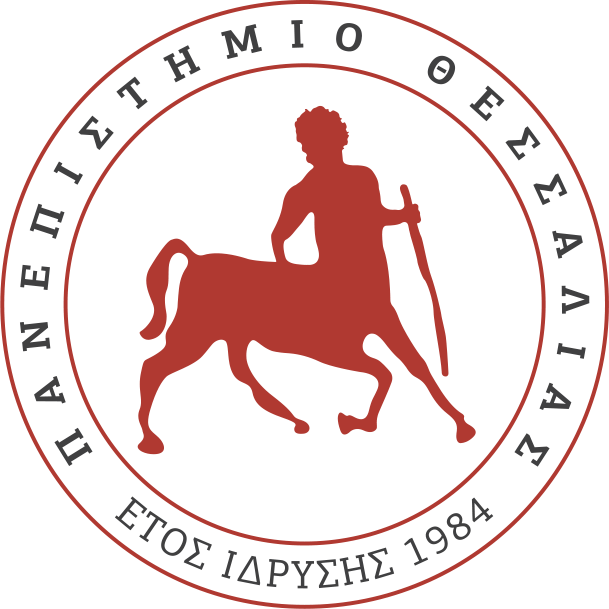 Η Αιμοδοσία πάει Πανεπιστήμιο !!!
Πολυτεχνική Σχολή
ΤΕΤΑΡΤΗ
 24 -01- 2024
10:00-14:00 
 (Η ΚΙΝΗΤΗ ΜΟΝΑΔΑ ΑΙΜΟΔΟΣΙΑΣ ΘΑ ΒΡΙΣΚΕΤΑΙ ΣΤΟΝ ΠΕΡΙΒΑΛΛΟΝΤΑ ΧΩΡΟ ΤΗΣ ΠΟΛΥΤΕΧΝΙΚΗΣ, ΟΠΙΣΘΕΝ ΚΤΙΡΙΟΥ ΤΜΗΜΑΤΟΣ ΠΟΛΙΤΙΚΩΝ ΜΗΧΑΝΙΚΩΝ)
ΠΟΛΥΤΕΧΝΙΚΗ ΣΧΟΛΗ ΠΑΝΕΠΙΣΤΗΜΙΟΥ ΘΕΣΣΑΛΙΑΣ